FOLDERS
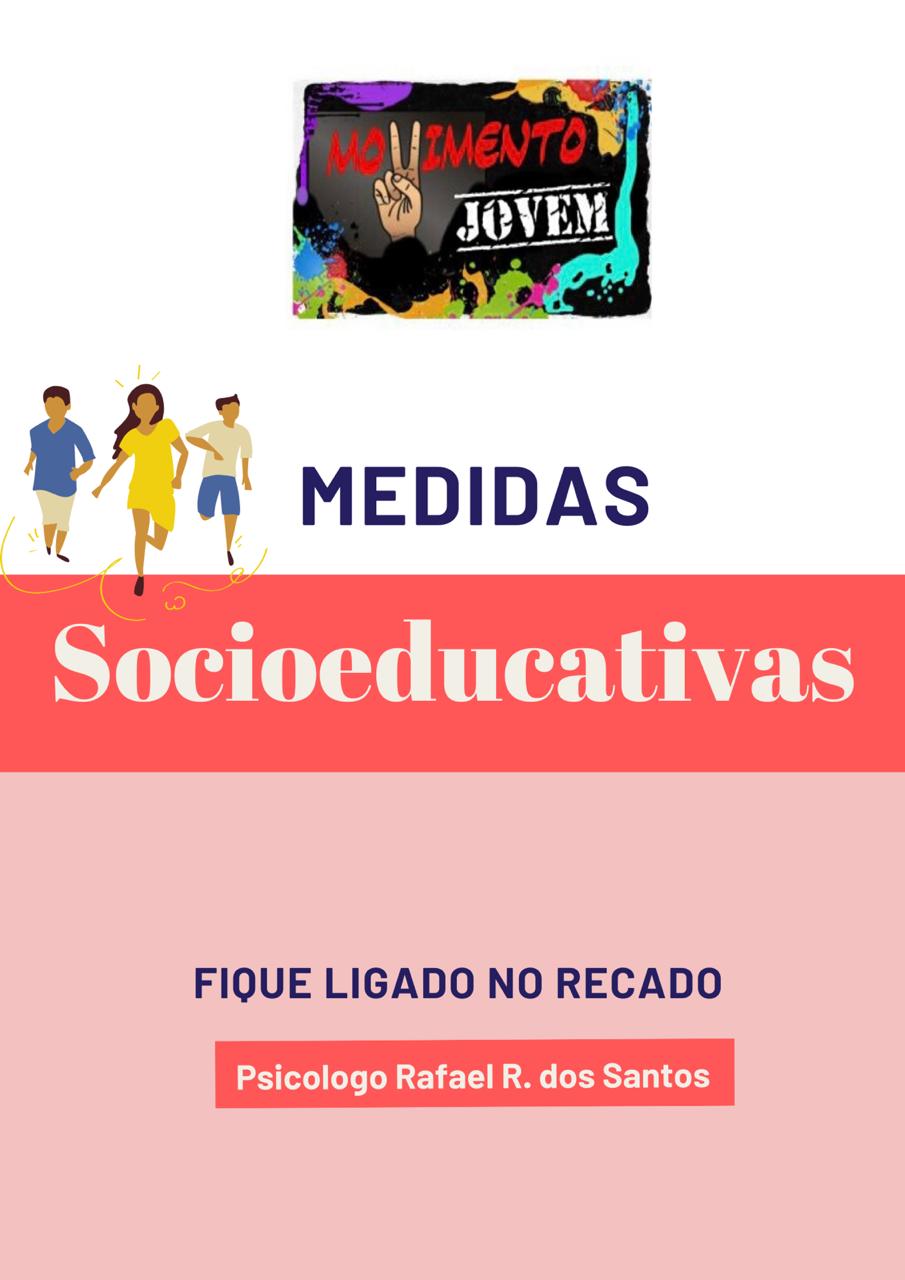 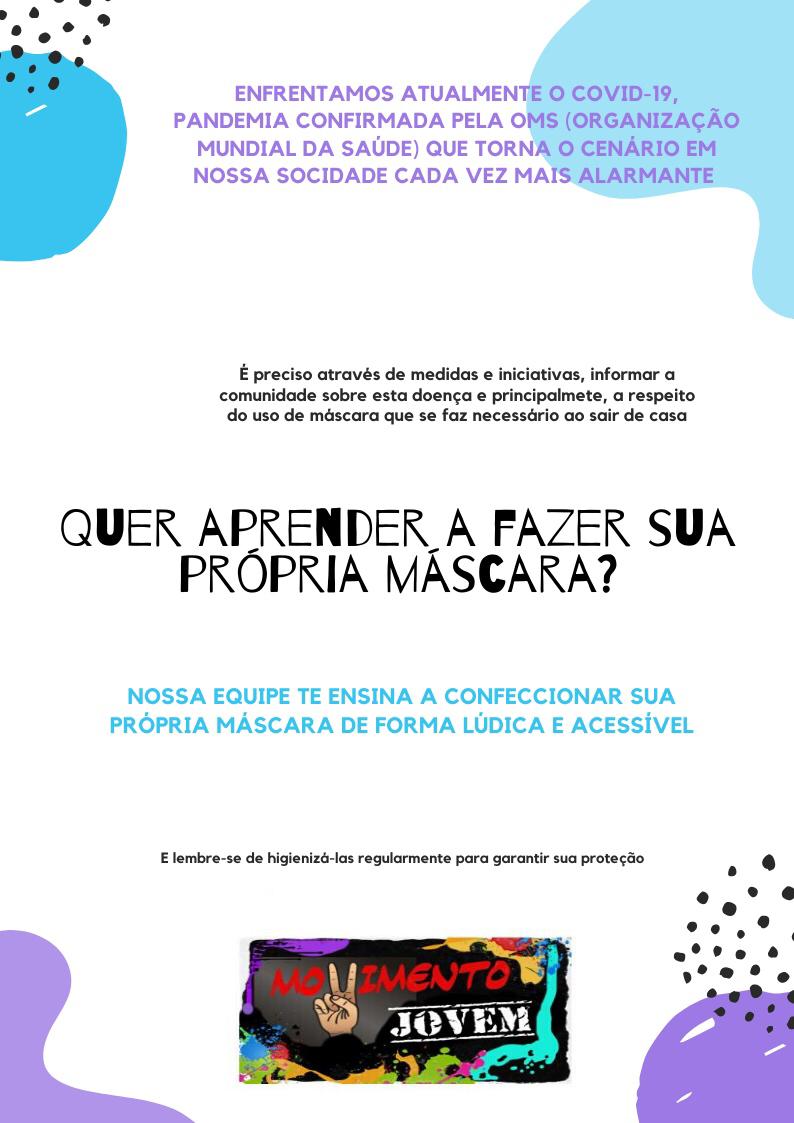 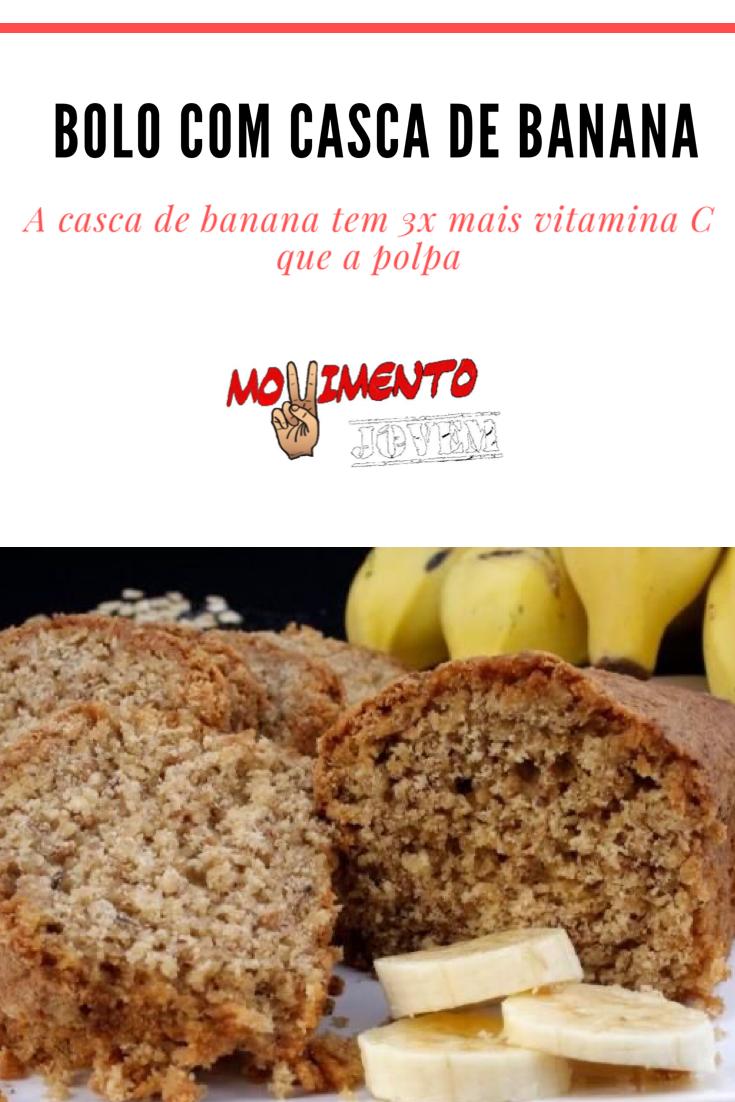 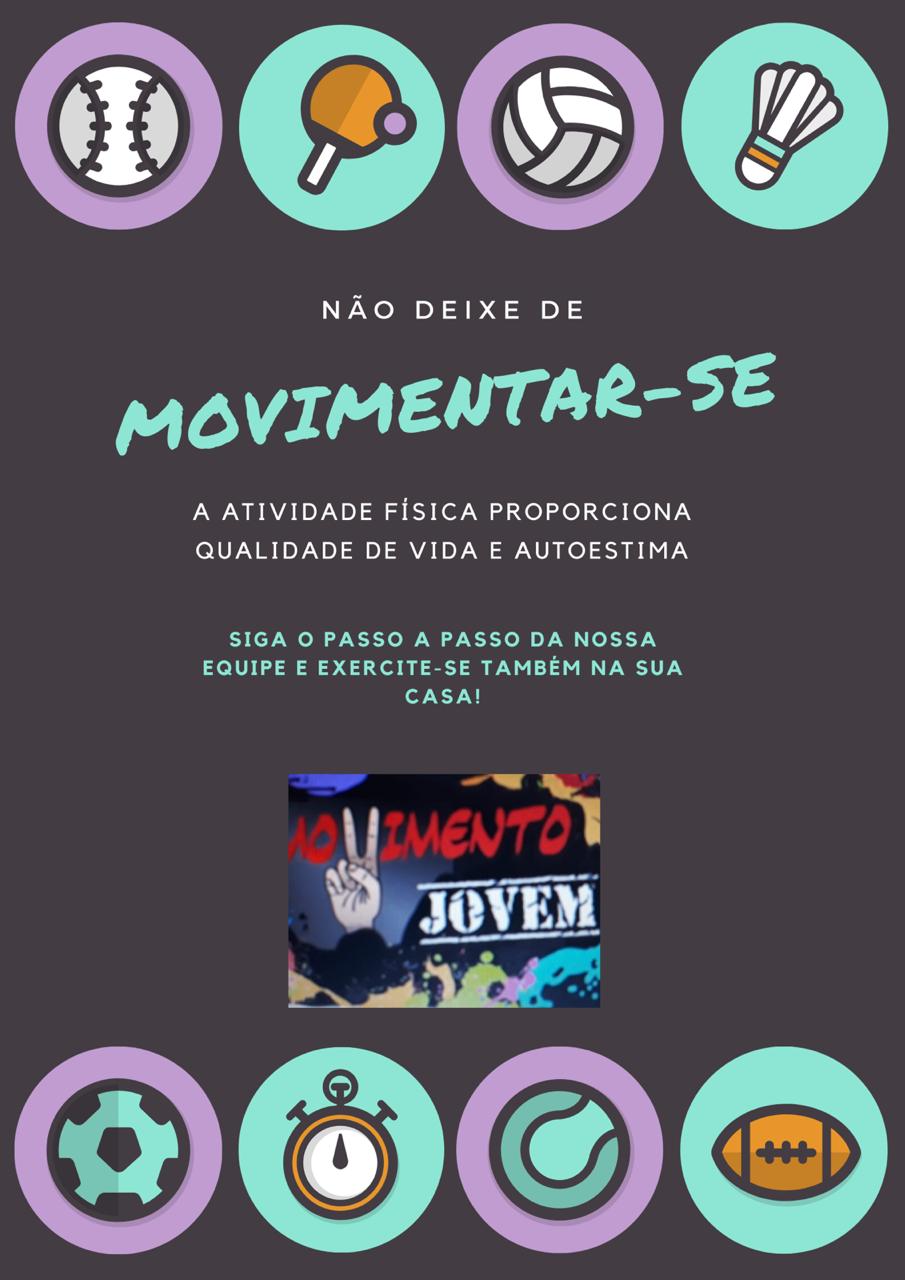 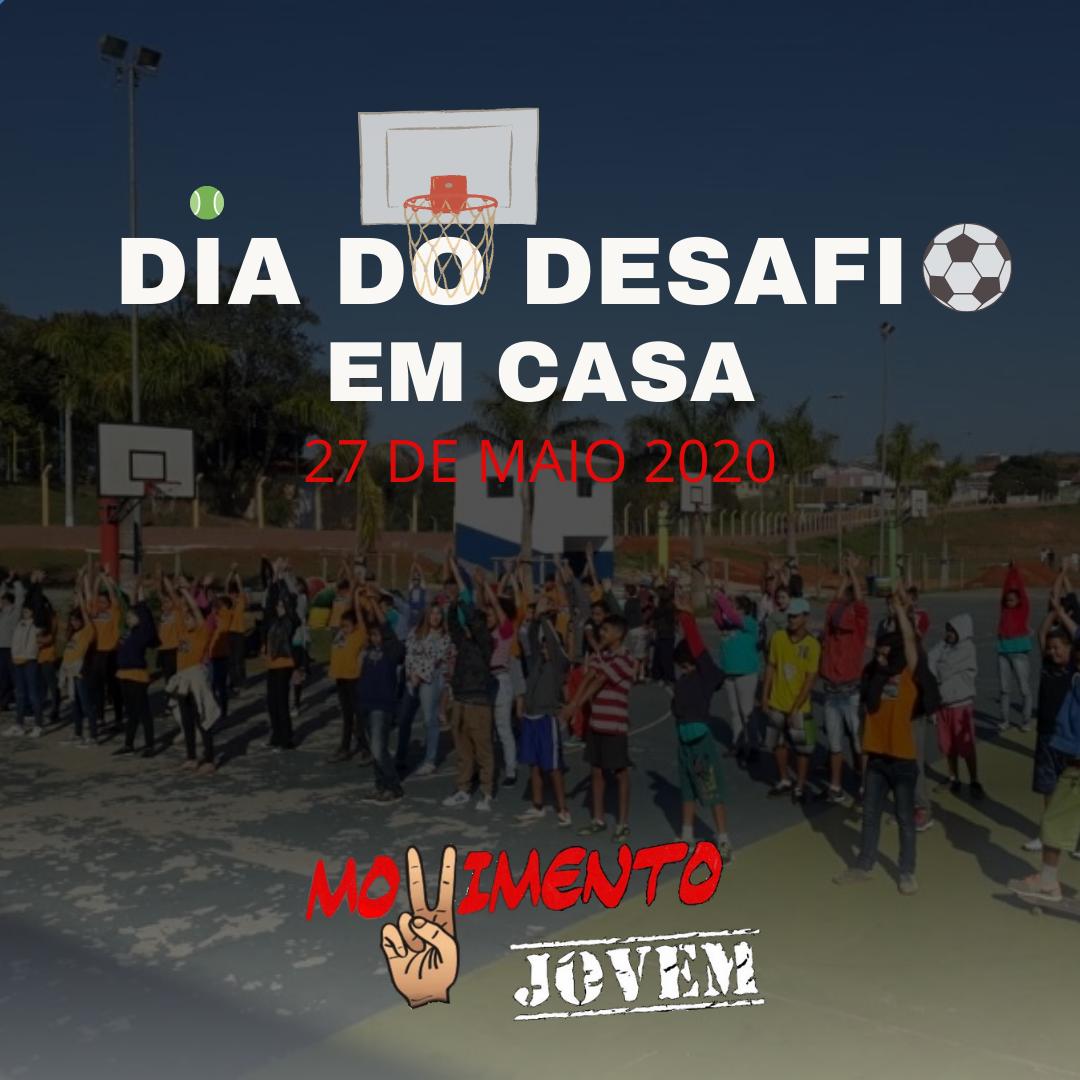 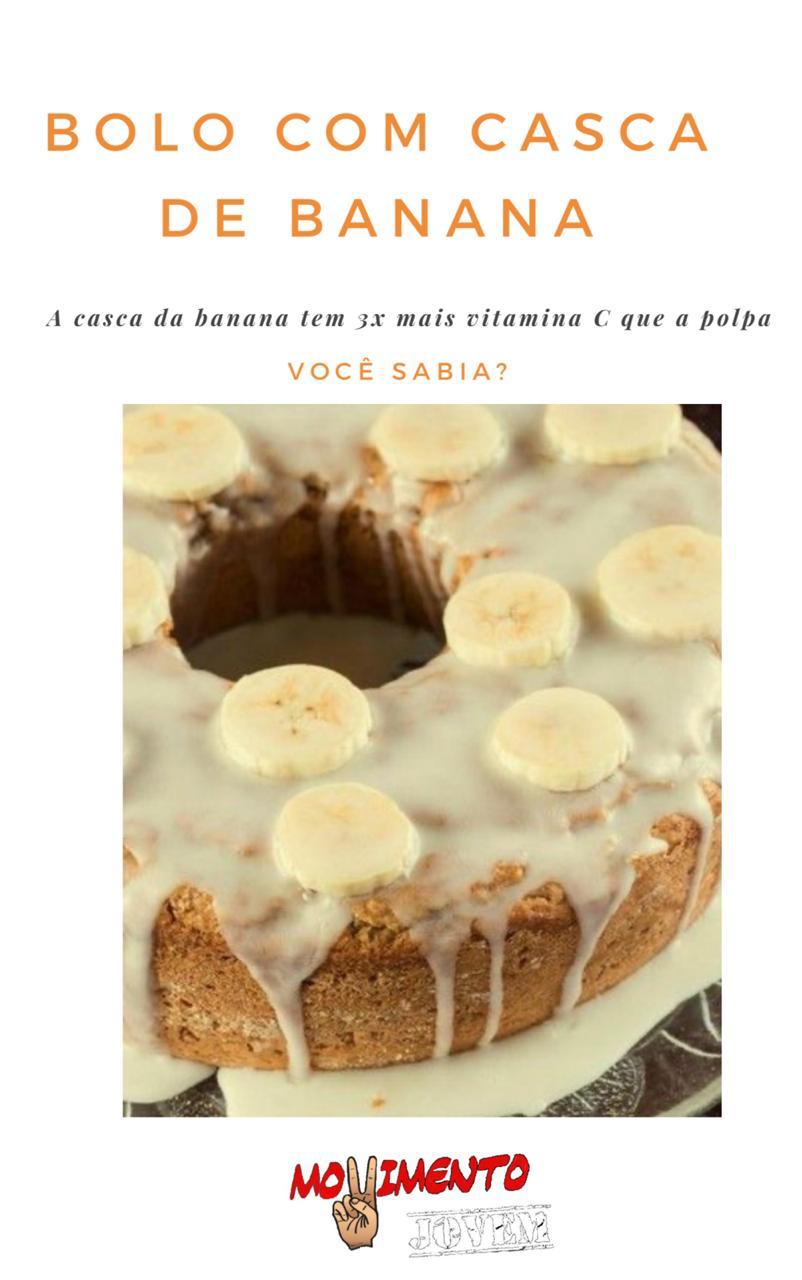